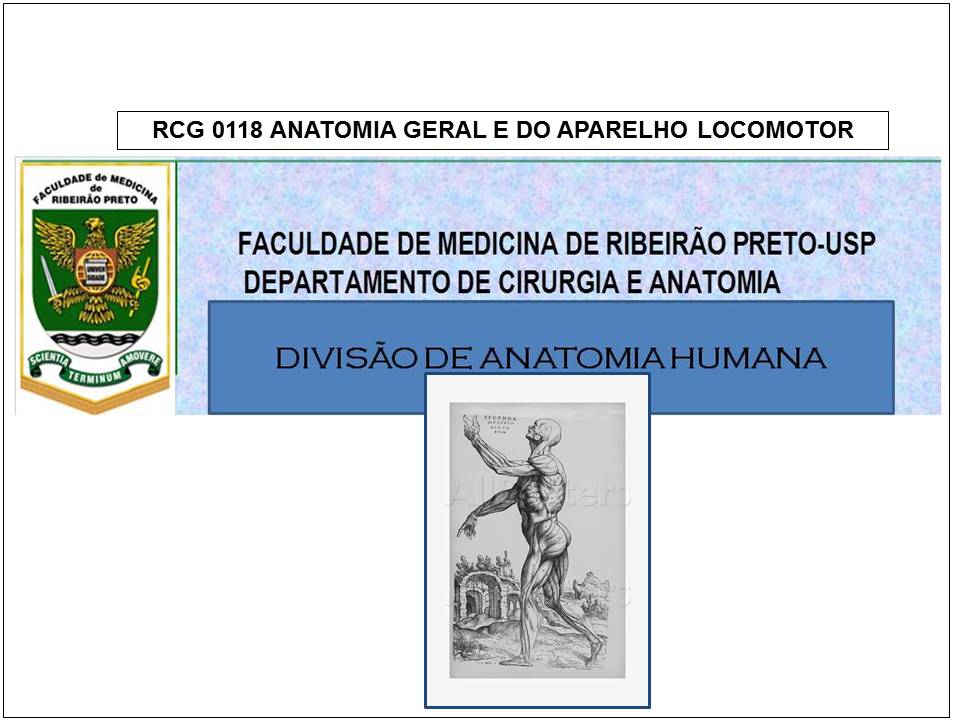 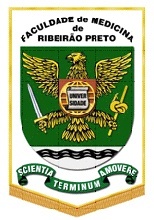 ANATOMIA SISTÊMICA
INTRODUÇÃO AO ESTUDO DAS ARTICULAÇÕES
SINARTROSES
Prof. Dr. Luís Fernando Tirapelli
ARTROLOGIA
Classificação: de acordo com o tipo de material interposto2.1. Sinartroses (continuidade)2.2. Diartroses (contiguidade)
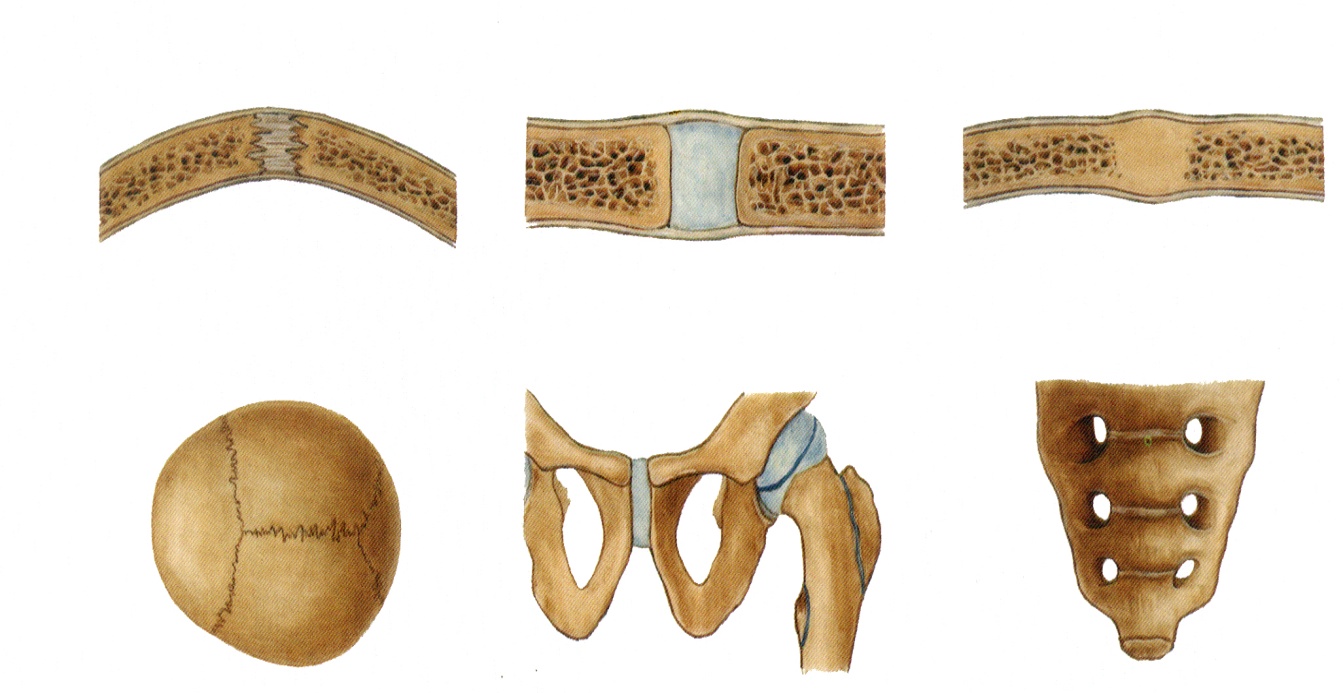 Sinartroses: 
 1.1. Fibrosas 
			- Suturas:     serrátil, denteada, escamosa e plana	
			- Sindesmoses
			- Gonfoses
			- Esquindilese
			
 	1.2. Cartilaginosas
			- Sincondroses
			- Sínfises
1. Sinartroses: 1.1. Fibrosas- Suturas: denteada, serrátil, plana e escamosa
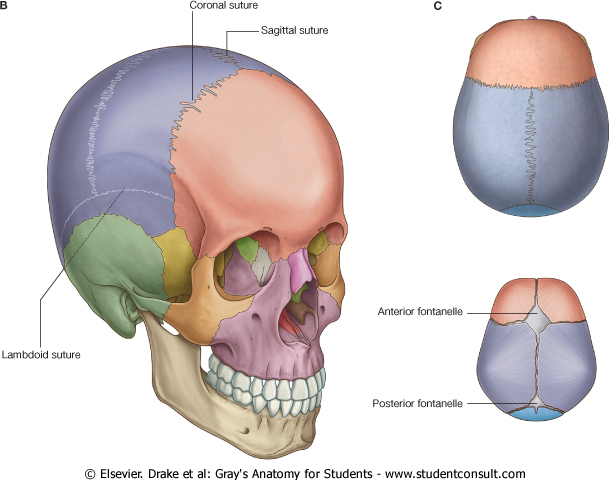 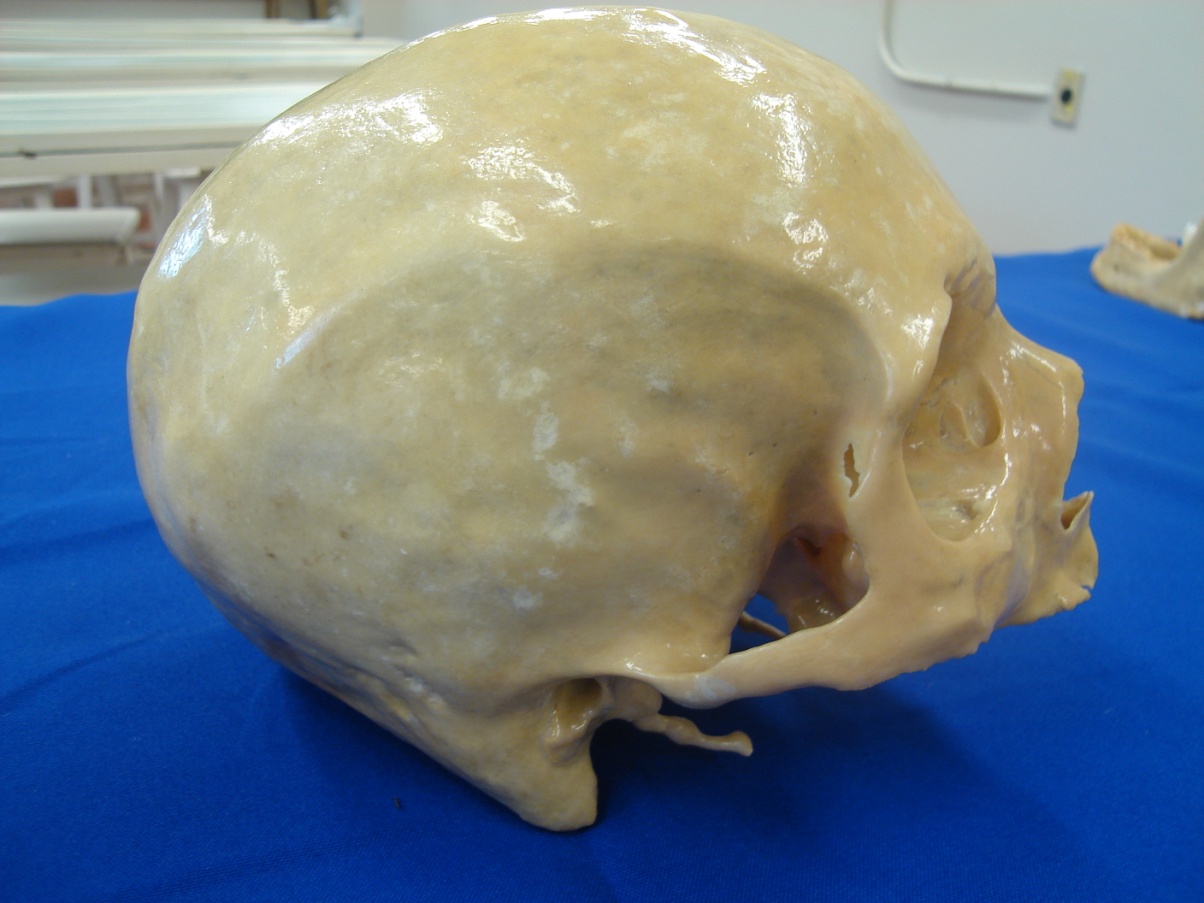 Sinostose
1. Sinartroses: 1.1. Fibrosas- Sindesmoses, gonfoses e esquindilese
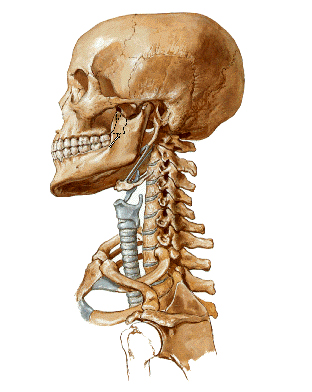 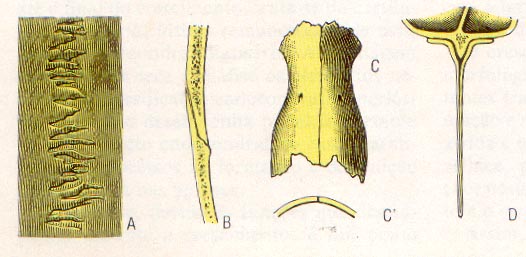 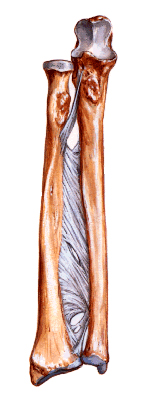 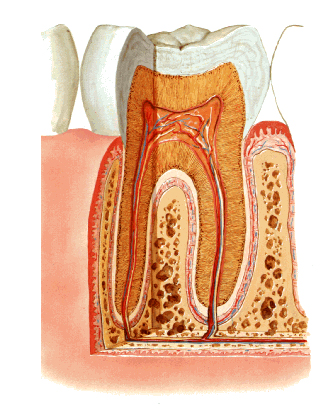 1.2. Cartilaginosas- Sincondrose e sínfise
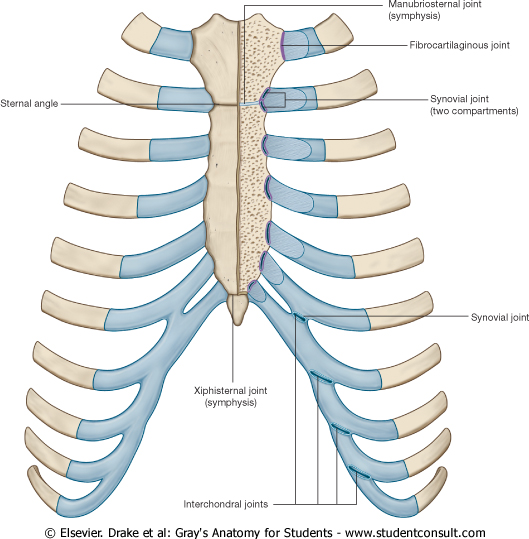 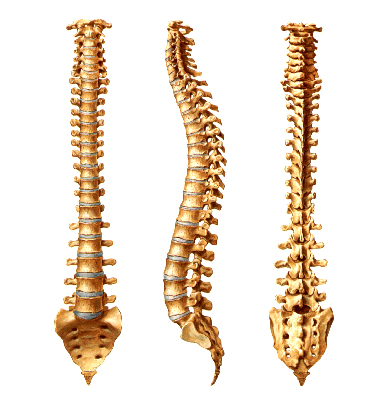 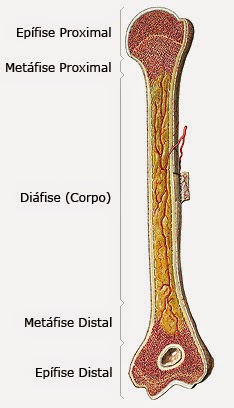 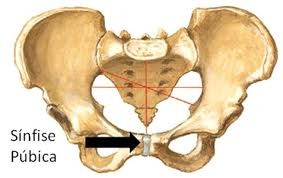 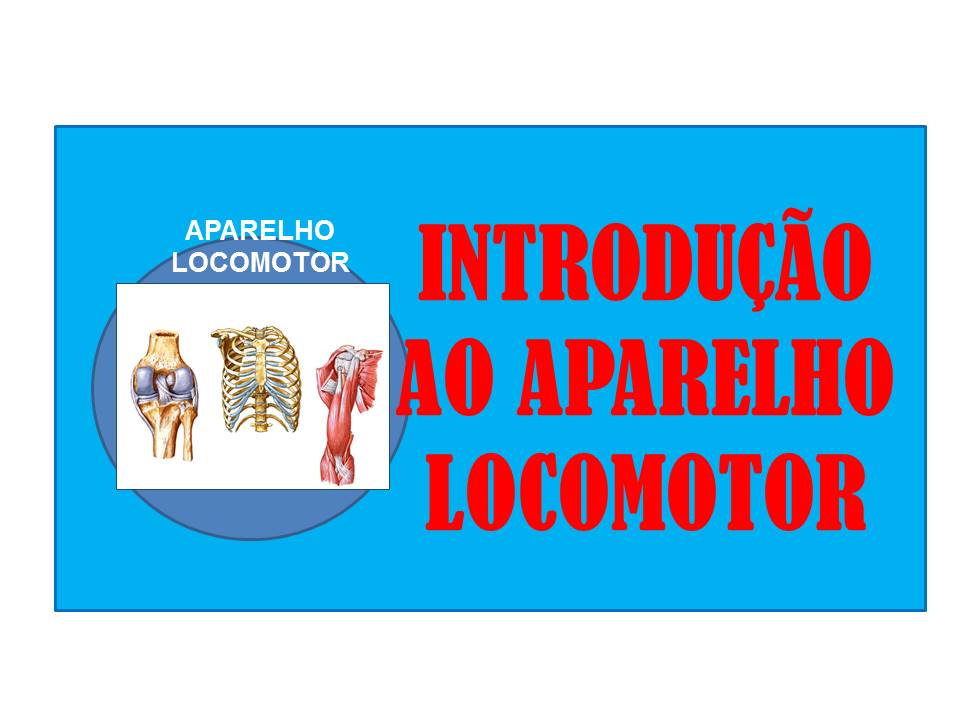 RESUMO
Articulações ou junturas 

  Articulações Sinartroses: classificação
REFERÊNCIAS BIBLIOGRÁFICAS
Dangelo e Fattini. Anatomia Humana Sistêmica e Segmentar. Editora Atheneu, São Paulo.

Tirapelli, L.F. Bases morfológicas do corpo humano. Rio de Janeiro: Guanabara Koogan S.A.

Gardner, Gray e O׳Rahilly. Anatomia. Rio de Janeiro: Guanabra Koogan S.A.

Prometheus. Atlas de anatomia humana. Rio de Janeiro: Guanabra Koogan S.A.

Netter, F.H. Atlas de Anatomia humana. Porto Alegre: Artes Médicas.

Sobotta. Atlas de anatomia humana. Rio de Janeiro: Guanabara Koogan S.A.

Tortora. Princípios de anatomia Humana. Rio de Janeiro: Guanabara Koogan S.A.